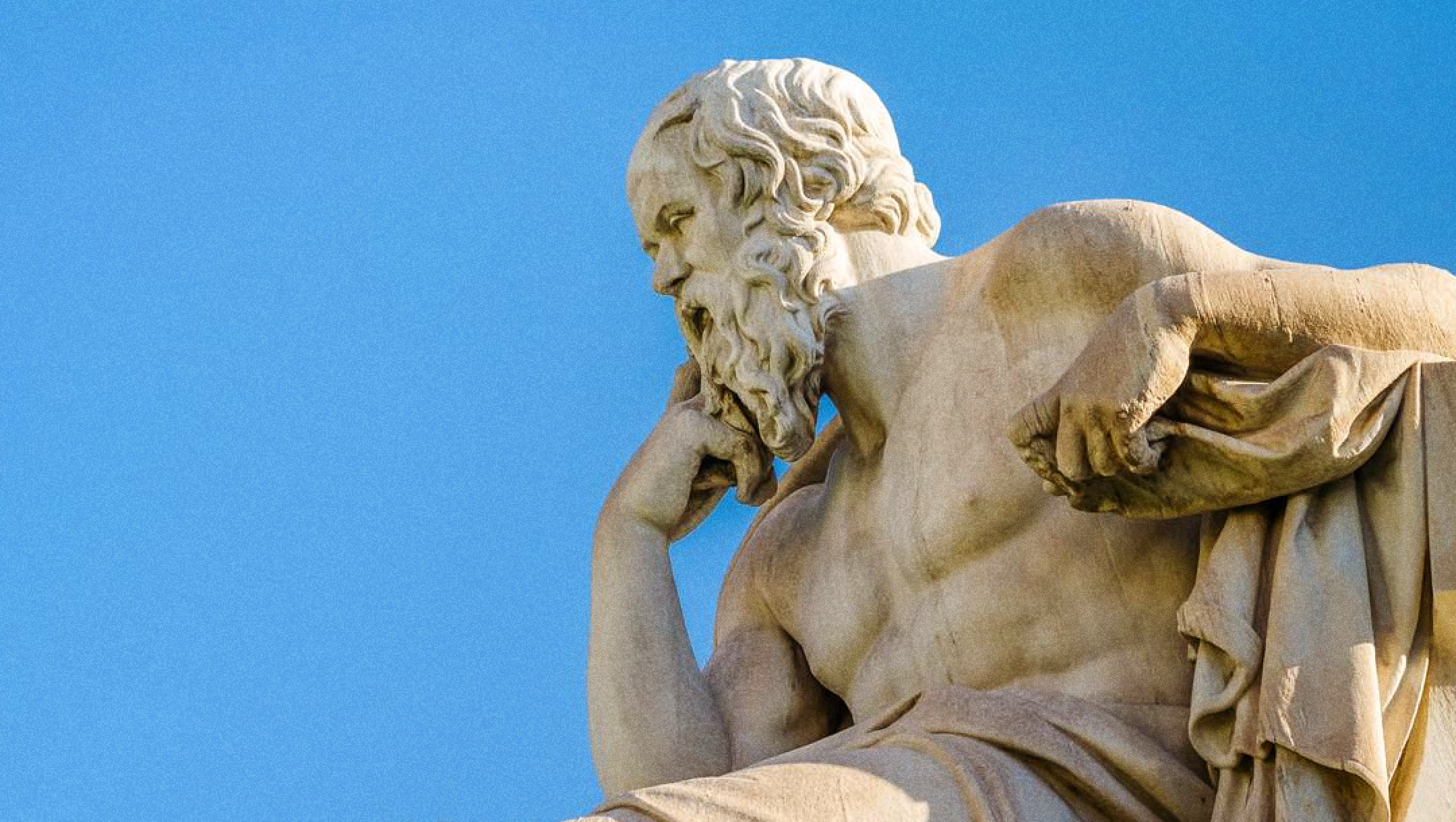 В споре рождается истина…
Я не инфоцыган!

А бизнес-тренер, коуч, мотиватор. Веду тренинги, вебинары, учу входить в поток и ловить инсайты, генерить нужные идеи одной извилиной.
Контент спасёт мир.

Заработал на квартиру в Афинах за 24 часа.
@Sokrat
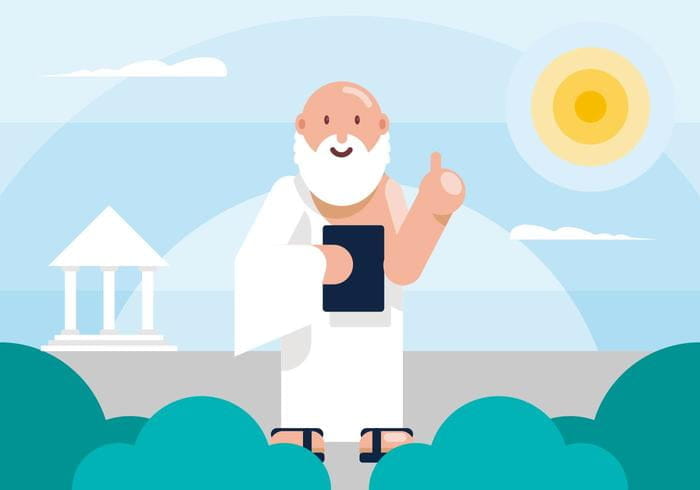 Отпуск 2024. Я на пафосе
Смог я, сможешь и ты!
Истина
рождается
в диалоге
Истина рождается в диалоге
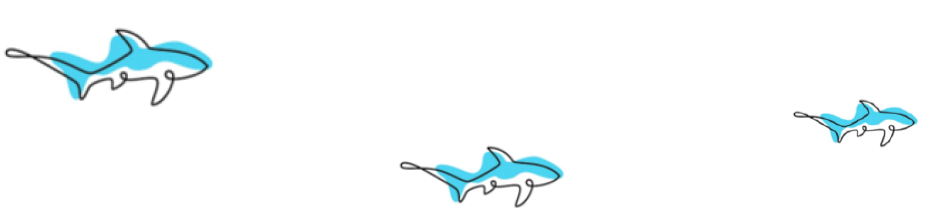 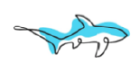 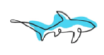 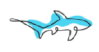 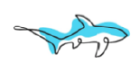 Организационно-интеллектуальная игра «Выжить в океане»
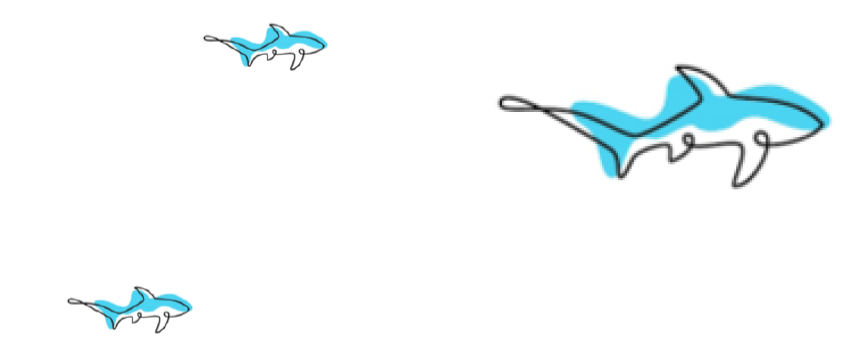 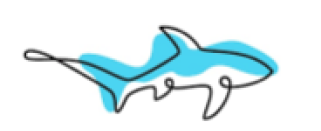 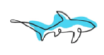 ИспытаниеВыживаниеСпасение
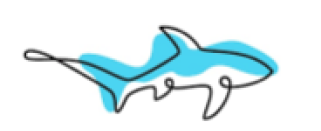 Испытание
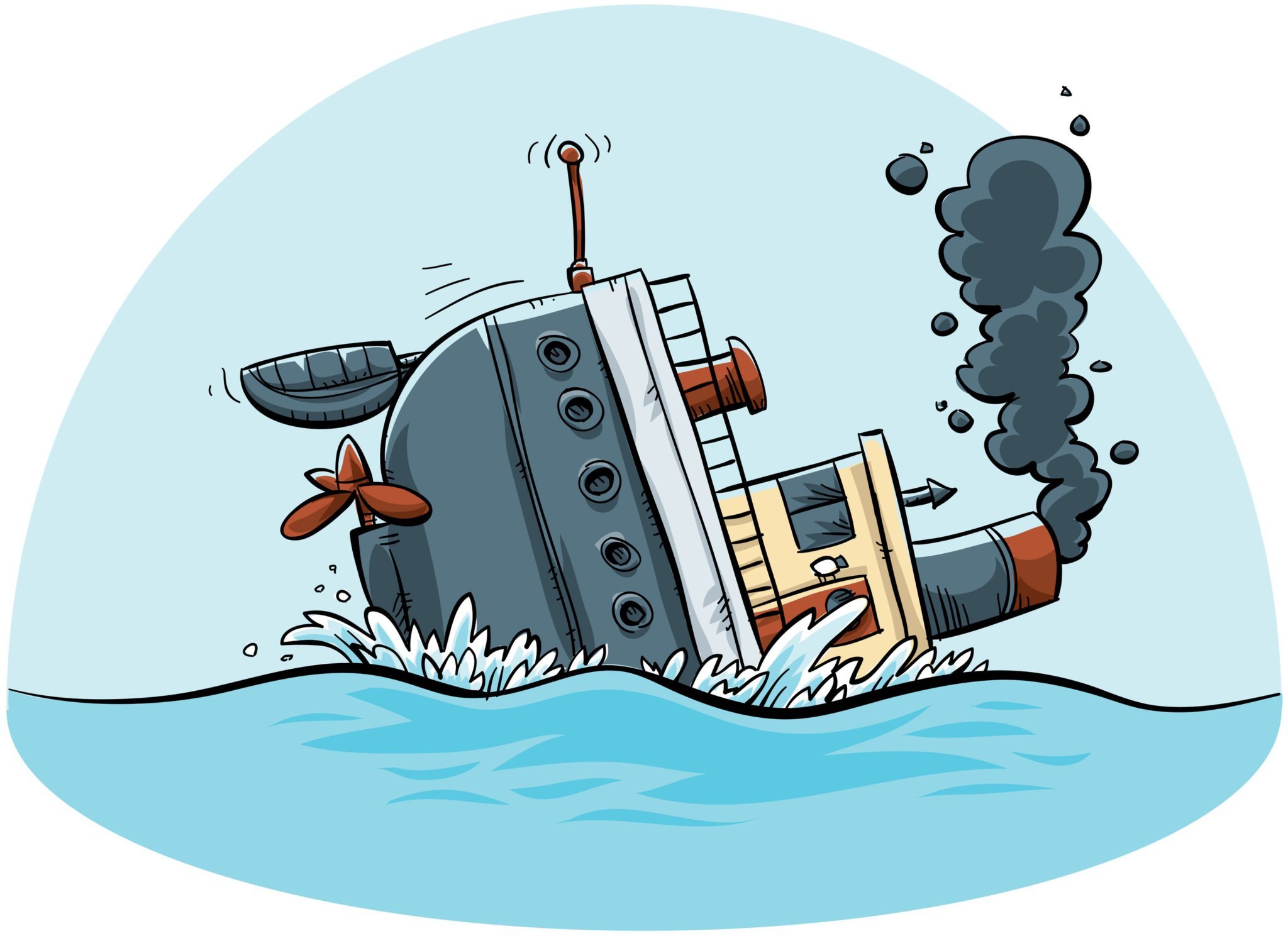 Я успею сделать селфи?
Не торопись,
я дожёвываю
предыдущего
Схема обоснования выбора:
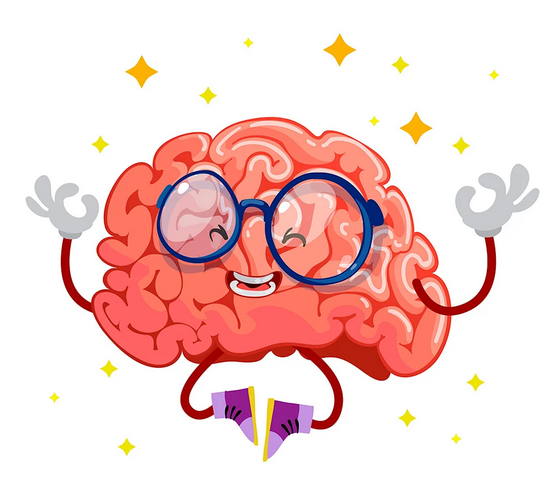 Плюсы
Минусы
Интересные идеи
Пример. Идёт дождь, вам нужно выбрать между зонтом и дождевиком. Вы выбираете дождевик.
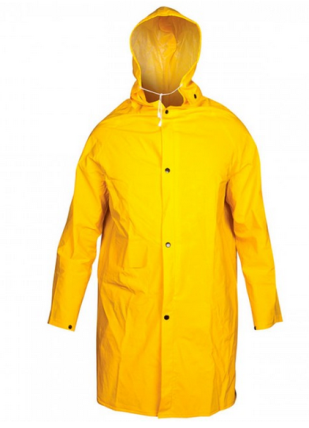 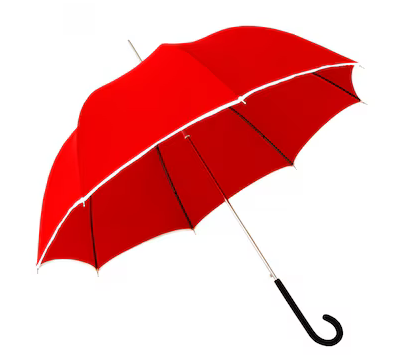 Плюсы: зонт не улетит, в дождевике руки свободны, дождевик – стильная часть образа.
Минусы: под капюшоном примнётся причёска, в дождевике очень жарко, покрытие дождевика издаёт неприятные звуки при движении.
Интересные идеи: человек в ярком дождевике украшает серые погодные условия. Любители «Оно» Стивена Кинга чаще других приобретают жёлтые дождевики. Покупая дождевик вы становитесь ближе к Шотландии (родине создателя непромокаемой ткани).
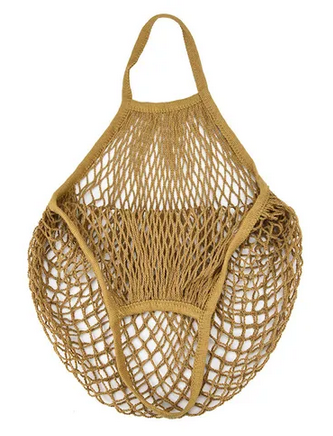 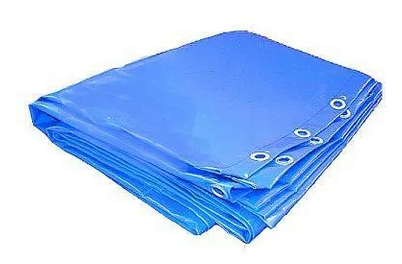 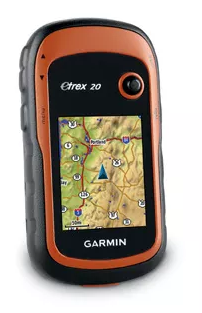 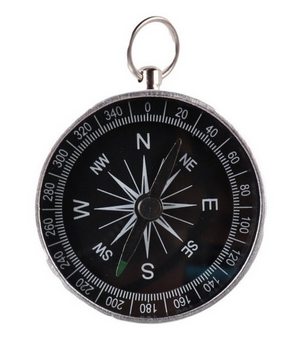 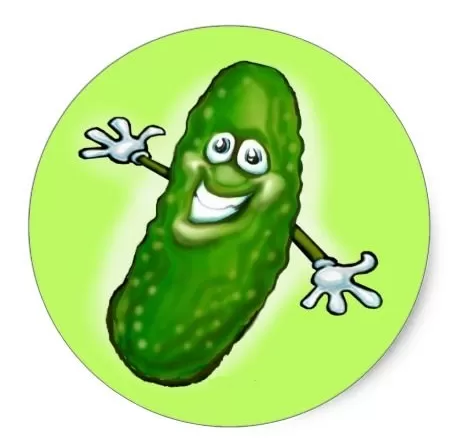 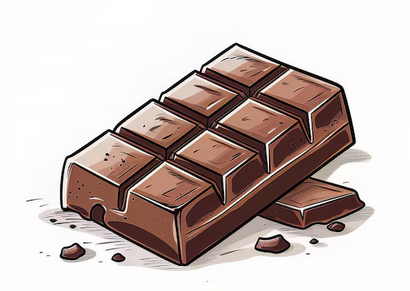 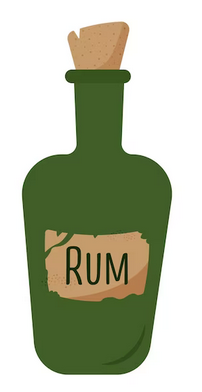 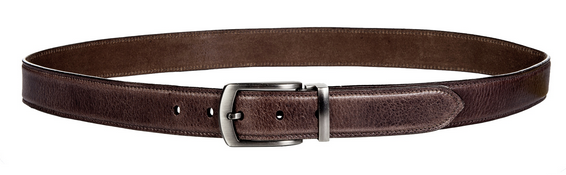 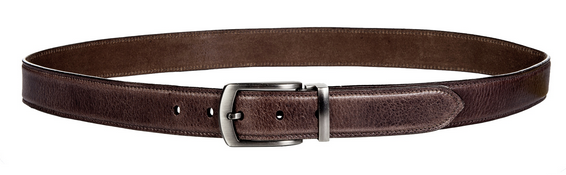 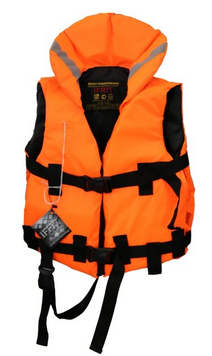 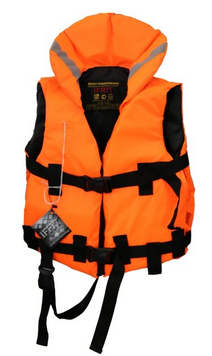 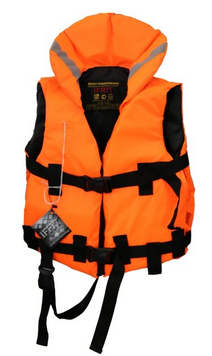 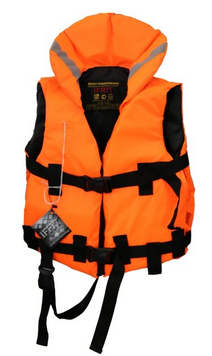 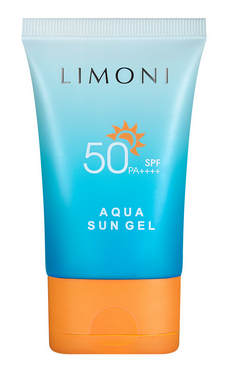 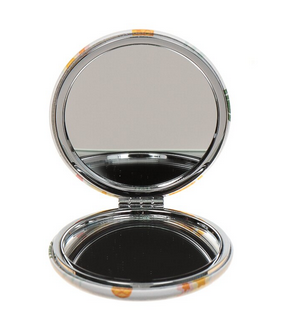 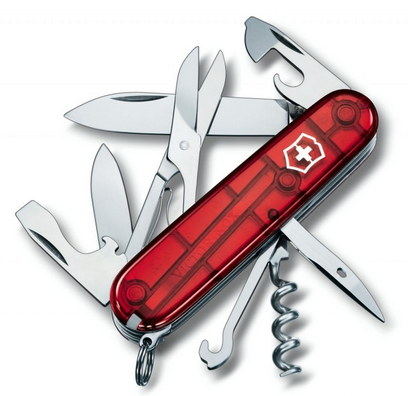 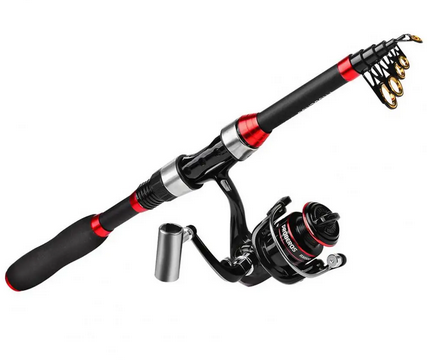 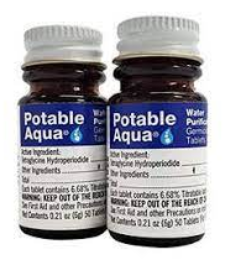 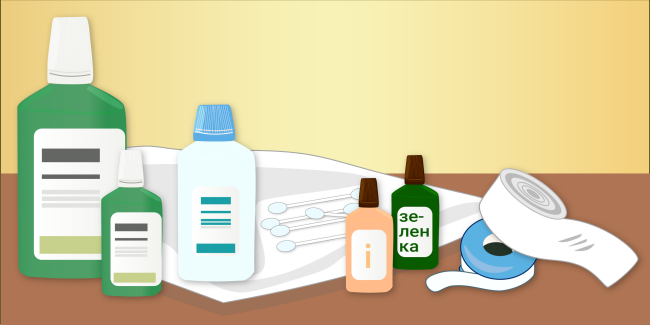 Таблетки для очистки воды
Средство для обработки ран
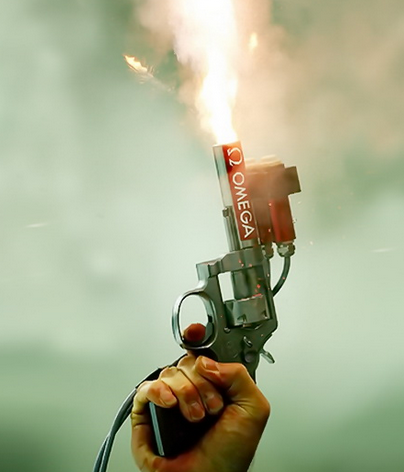 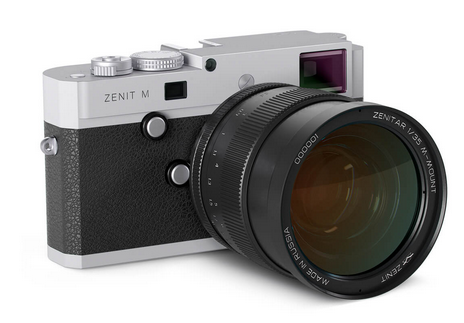 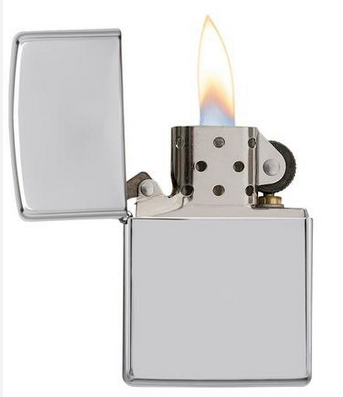 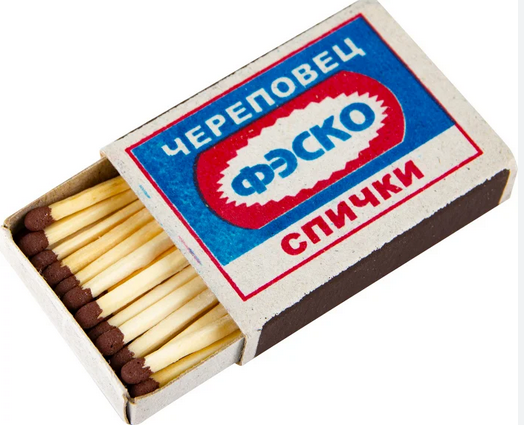 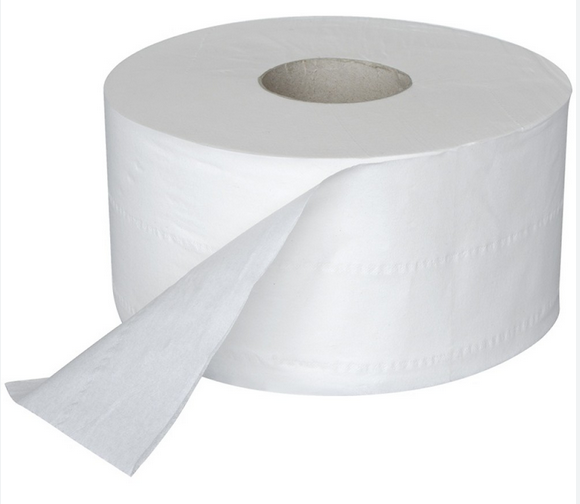 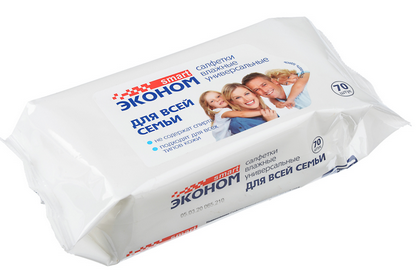 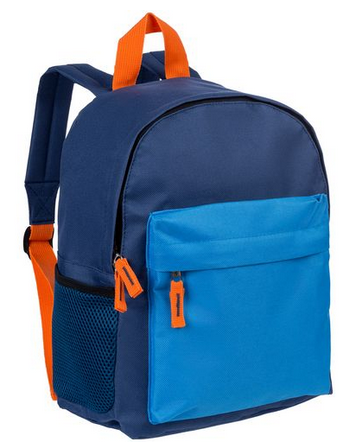 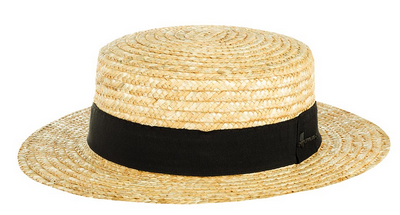 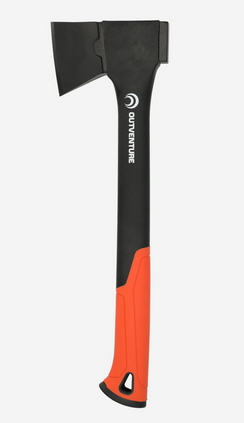 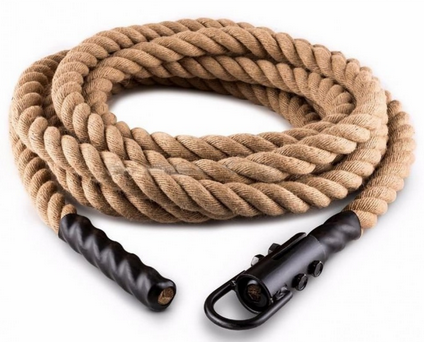 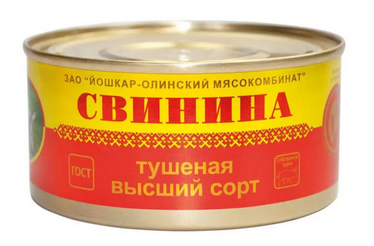 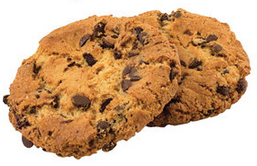 Выживание
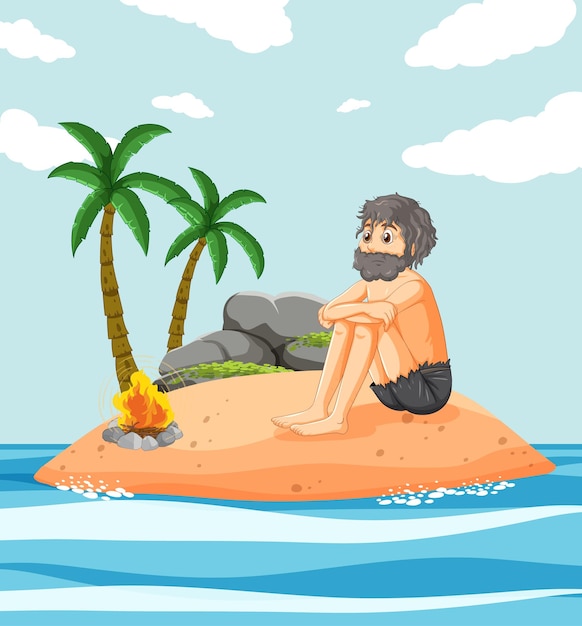 На острове обнаружена хижина с продуктами.
Вам нужно распределить продукты таким образом, чтобы ежедневно каждый островитянин 
получал 2 приёма пищи.
Побеждает команда, распределившая
 продукты на большее количество дней.
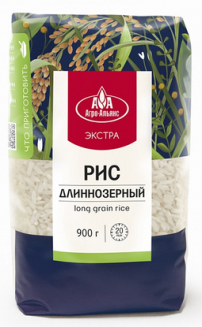 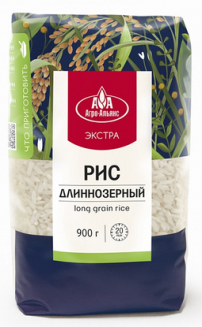 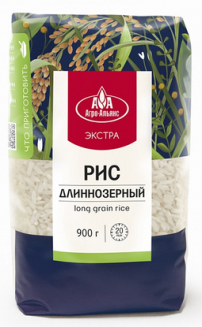 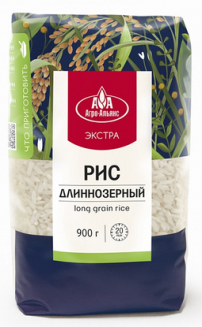 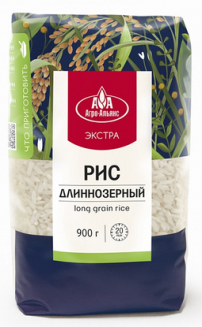 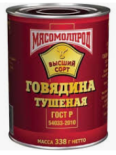 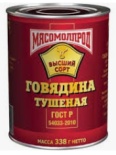 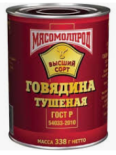 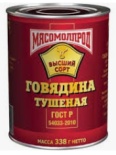 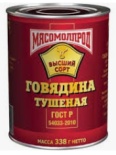 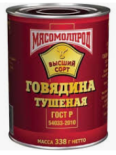 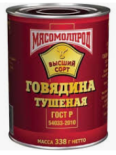 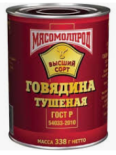 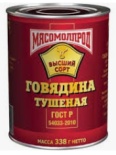 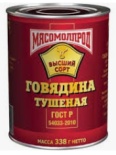 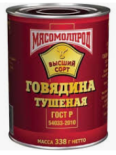 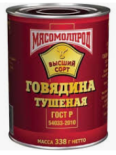 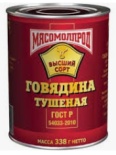 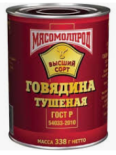 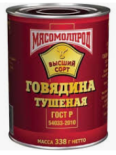 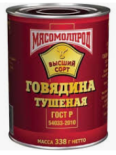 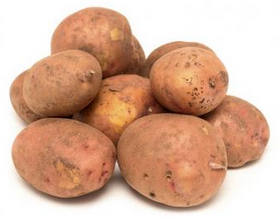 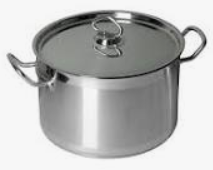 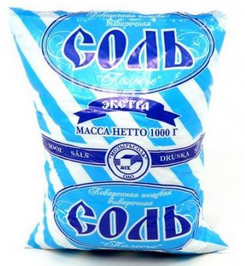 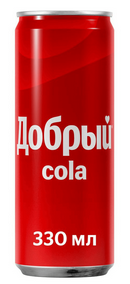 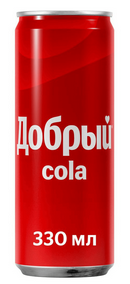 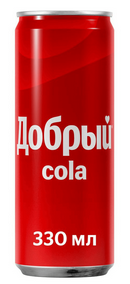 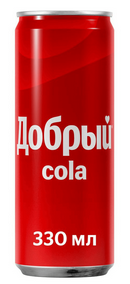 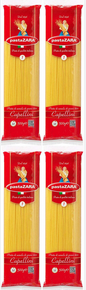 10 кг.
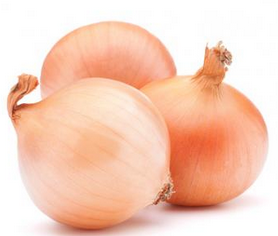 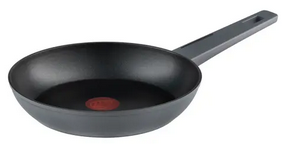 Спасение
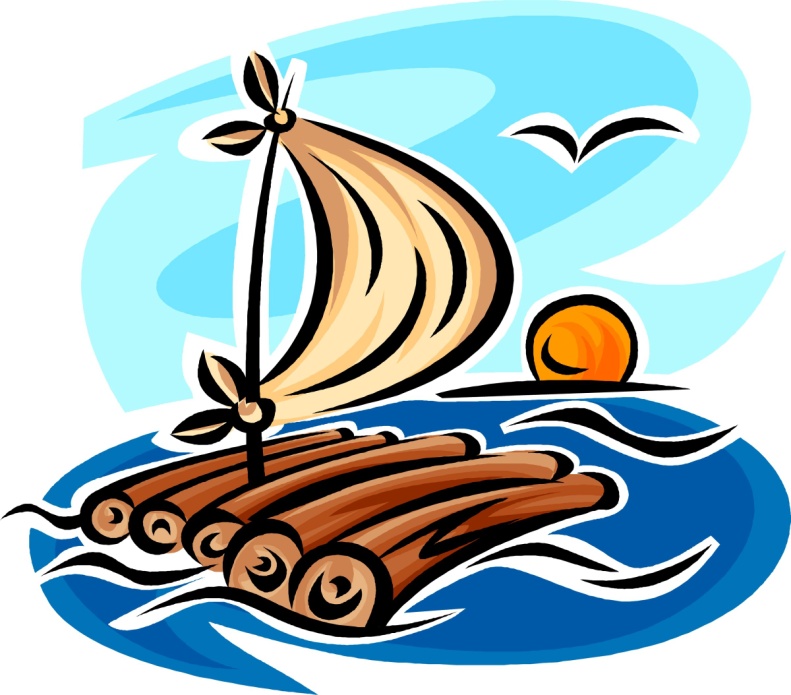 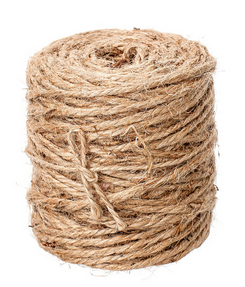 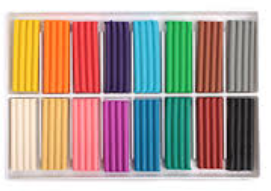 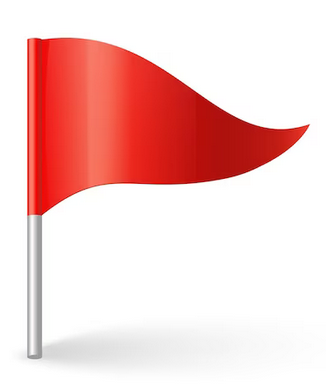 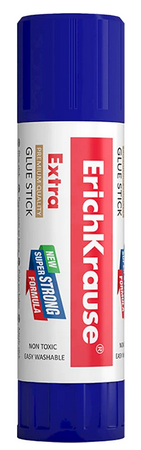 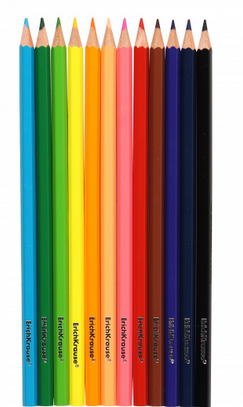 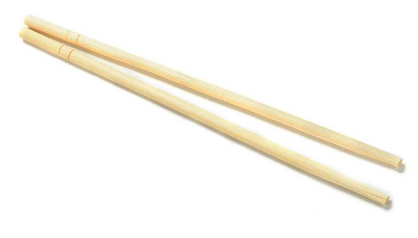 Ваш плот должен выдержать людей, провиант, питьевую воду. Обязательна установка мачты с флагом.
Плот должен быть приспособлен не только под сидячие места, но и иметь возможность для размещения 5 спящих людей. Не забывайте про вёсла.
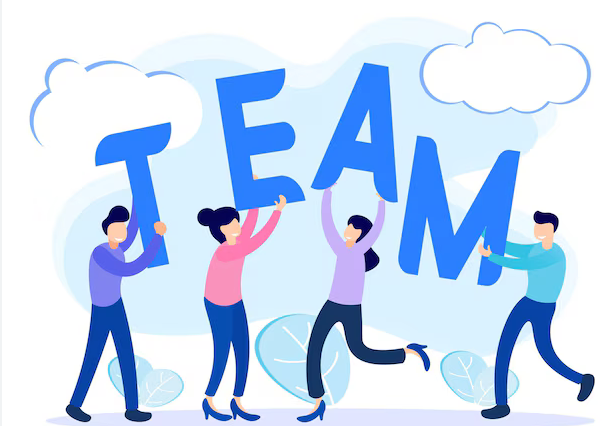 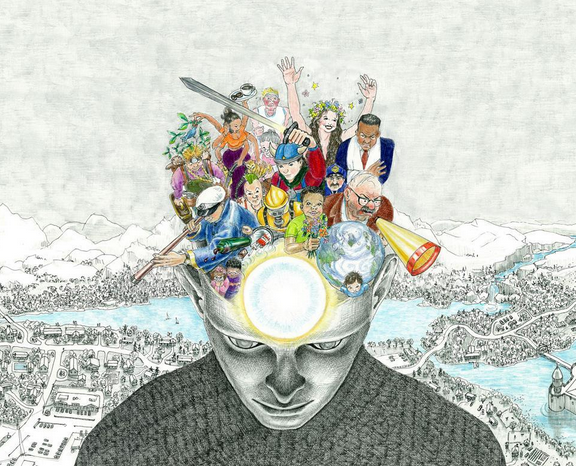 Коллективная работа начинается с обсуждения эскиза и будущего макета, распределения ролей.
Далее каждый участник игры по очереди выполняет индивидуальную работу.
Исправлять работу другого участника запрещено
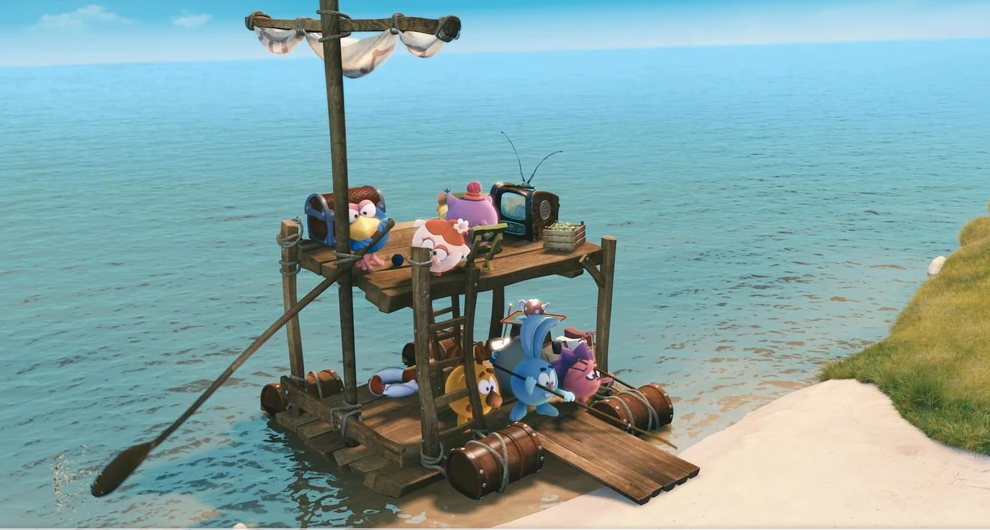 Коллективный разум – это хорошо.
Но иногда от вашего индивидуального решения зависит успех команды. А может быть и судьба человека, как бы пафосно это не звучало.

Теперь вы согласны, 
что истина рождается не в споре, а в диалоге?
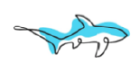 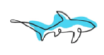 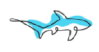 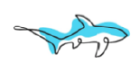 Спасибо за внимание!
Валерия Тухватуллина, главный библиограф МБ «Юность»
8-906-955-5250
Lera832003@mail.ru
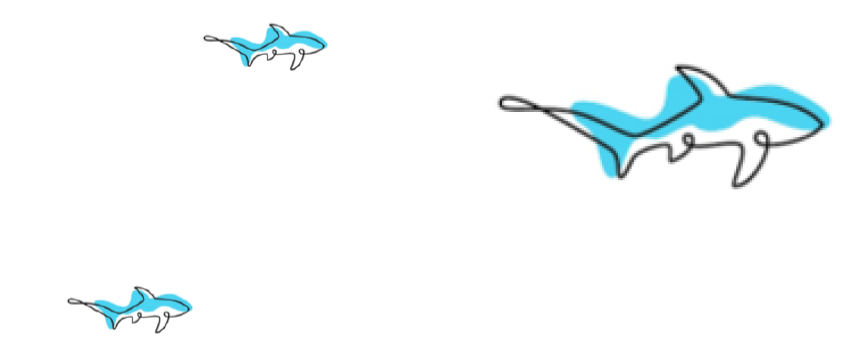 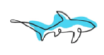